СИСТЕМА ОЦЕНКИ И МОНИТОРИНГА РЕЗУЛЬТАТИВНОСТИ ДЕЯТЕЛЬНОСТИ НАУЧНЫХ
ОРГАНИЗАЦИЙ, ВЫПОЛНЯЮЩИХ НАУЧНО-ИССЛЕДОВАТЕЛЬСКИЕ,
ОПЫТНО-КОНСТРУКТОРСКИЕ И ТЕХНОЛОГИЧЕСКИЕ
РАБОТЫ ГРАЖДАНСКОГО НАЗНАЧЕНИЯ

Июнь 2014 г.
Поручение Президента Российской Федерации по итогам заседания Совета при Президенте Российской Федерации по науке и образованию №Пр-1144 от 30 апреля 2013 г.
Обеспечить внесение в акты Правительства Российской Федерации, федеральных органов исполнительной власти, государственных академий наук и иных организаций, регулирующих вопросы оценки результативности деятельности научных организаций, выполняющих научно-исследовательские, опытно-конструкторские и технологические работы гражданского назначения, изменений, предусматривающих:
Установление вневедомственного характера оценки результативности деятельности научных организаций с участием экспертного сообщества.
Объединение научных организаций, оцениваемых независимо от их ведомственной принадлежности, с учетом областей научных знаний (отраслей науки) и видов проводимых организациями научных исследований, в референтные группы.
Возможность использования показателей результативности деятельности научных организаций экономически развитых стран для оценки результативности деятельности российских научных организаций.
1
Схема мониторинга и оценки научных организаций
Минобрнауки России
Модернизация системы показателей
Аналитический отчет
Научные организации
Межведомственная комиссия
Сведения о результативности
(ежегодный мониторинг)
Определение условно-однородных групп
Показатели результативности
Выбор подмножества значимых показателей
Перечень референт-ных групп
Установление минимальных значений
Мини-мальные значения
Оценка
Сопоставление
Экспертиза
Сведения (материалы) в целях оценки результативности (раз в 5 лет)
Ведомственная комиссия
Формирование государственного задания
Федеральный орган исполнительной власти (учредитель)
Программы развития
Реорганизация, замена руководителя
2
Схема организации оценки результативности научных организаций
1
Научные организации
Ежегодное предоставление сведений (мониторинг)
Федеральная служба по надзору в сфере образования и науки
3
Сведения о результатах (раз в 5 лет)
2
Интернет
Ежегодное подтверждение сведений
Федеральные органы исполнительной власти
Минобрнауки России
Публикация деперсонифицированной информации
Результаты оценки (раз в 5 лет)
5
Ведомственная комиссия по оценке результативности
4
6
Экспертная оценка
Перечень референтных групп
7
Межведомственная комиссия
8
Сопоставление в референтной группе
Минимальные значения показателей результативности
Анализ по подразделениям
3
Система нормативных актов, регулирующих оценку результативности научных организаций
ПРАВИЛА ОЦЕНКИ И МОНИТОРИНГА РЕЗУЛЬТАТИВНОСТИ ДЕЯТЕЛЬНОСТИ НАУЧНЫХ ОРГАНИЗАЦИЙ, ВЫПОЛНЯЮЩИХ НАУЧНО-ИССЛЕДОВАТЕЛЬСКИЕ, ОПЫТНО-КОНСТРУКТОРСКИЕ И ТЕХНОЛОГИЧЕСКИЕ РАБОТЫ ГРАЖДАНСКОГО НАЗНАЧЕНИЯ 
Постановление Правительства Российской Федерации от 8 апреля 2009 г. №312 в ред. Постановления Правительства РФ от 01 ноября 2013 № 979
1
Порядок предоставления научными организациями, выполняющими научно-исследовательские, опытно-конструкторские и технологические работы гражданского назначения, сведений о результатах их деятельности и порядок подтверждения указанных сведений федеральными органами исполнительной власти в целях мониторинга 
Приказ Минобрнауки России №162 от 5 марта 2014 г. 
Зарегистрировано в Минюсте России 29 апреля 2014 г. № 32134
2
Порядок предоставления научными организациями, выполняющими научно-исследовательские, опытно-конструкторские и технологические работы гражданского назначения, сведений о результатах их деятельности в целях оценки
Приказ Минобрнауки России №162 от 5 марта 2014 г. 
Зарегистрировано в Минюсте России 29 апреля 2014 г. № 32134
3
4
Система нормативных актов, регулирующих оценку результативности научных организаций
состав сведений о результатах деятельности научных организаций, выполняющих НИОКТР гражданского назначения
Приказ Минобрнауки России №162 от 5 марта 2014 г. 
Зарегистрировано в Минюсте России 29 апреля 2014 г. № 32134
4
типовое положение о комиссии по оценке результативности деятельности научных организаций, выполняющих НИОКТР гражданского назначения 
Приказ Минобрнауки России №161 от 5 марта 2014 г. 
Зарегистрировано в Минюсте России 17 июня 2014 № 32702
5
6
типовая методика оценки результативности деятельности научных организаций, выполняющих НИОКТР гражданского назначения 
Приказ Минобрнауки России №161 от 5 марта 2014 г. 
Зарегистрировано в Минюсте России 17 июня 2014 № 32702
Положение о межведомственной комиссии по оценке результативности деятельности научных организаций
Приказ Минобрнауки России №305 от 10 апреля 2014 г. 
Зарегистрировано в Минюсте России 16 мая 2014 г. № 321294
7
Состав межведомственной комиссии по оценке результативности деятельности научных организаций
На подписи у Министра образования и науки, июнь 2014 г.
8
5
Состав сведений о результатах деятельности научных организаций
Совместная научная деятельность
Публикации
Организация конференций
Научные произведения
Результативность и востребованность научных исследований
Результаты, ориентированные на практическое применение
Научно-популярные публикации
Интеграция в мировое пространство,  и повышение 
престижа науки
Финансовая 
результативность
Подготовка кадров высшей квалификации
Развитие кадрового потенциала
Исследования и разработки
Научно-технические услуги
Стажировки и работа в ведущих центрах
Использование РИД
Вовлечение молодежи
6
Состав и схема формирования Межведомственной комиссии по оценке научных организаций
< 35%
> 50%
> 15%
+1 ФОИВ
Ключевые ведомственные задачи
5
Основные принципы мониторинга, аналитической обработки сведений и оценки результативности научных организаций
Обеспечение абсолютной свободы в выборе направлений и способов развития научной организации.
Аналитический подход к поиску «группировок» - условно-однородных (референтных) групп.
Ежегодное наблюдение за «миграцией» организации из одной «группировки» в другую и внутри группировки.
Установление минимальных значений показателей результативности исходя из необходимости выравнивая «западающих» показателей по отношению к референтной группе.
Обеспечение возможности «самоанализа» организации, определения своих сильных и слабых сторон по отношению к остальным научным организациям.
Возможность динамической коррекции (самонастройки) системы показателей. 
Реализация инструментов целеполагания для научных организаций через систему критериев и их пороговых значений.
6
Технологические особенности мониторинга и оценки научных организаций
1
Максимальное использование имеющихся данных.
http://www.rosrid.ru
При необходимости экспертизы – доступ к содержательной информации через единую государственную систему учета.
Переход от годовых «отчетов» к электронным базам и краткой содержательной «сводке».
Информационная системы как «средство коммуникации» в секторе исследований и разработок.
2
3
4
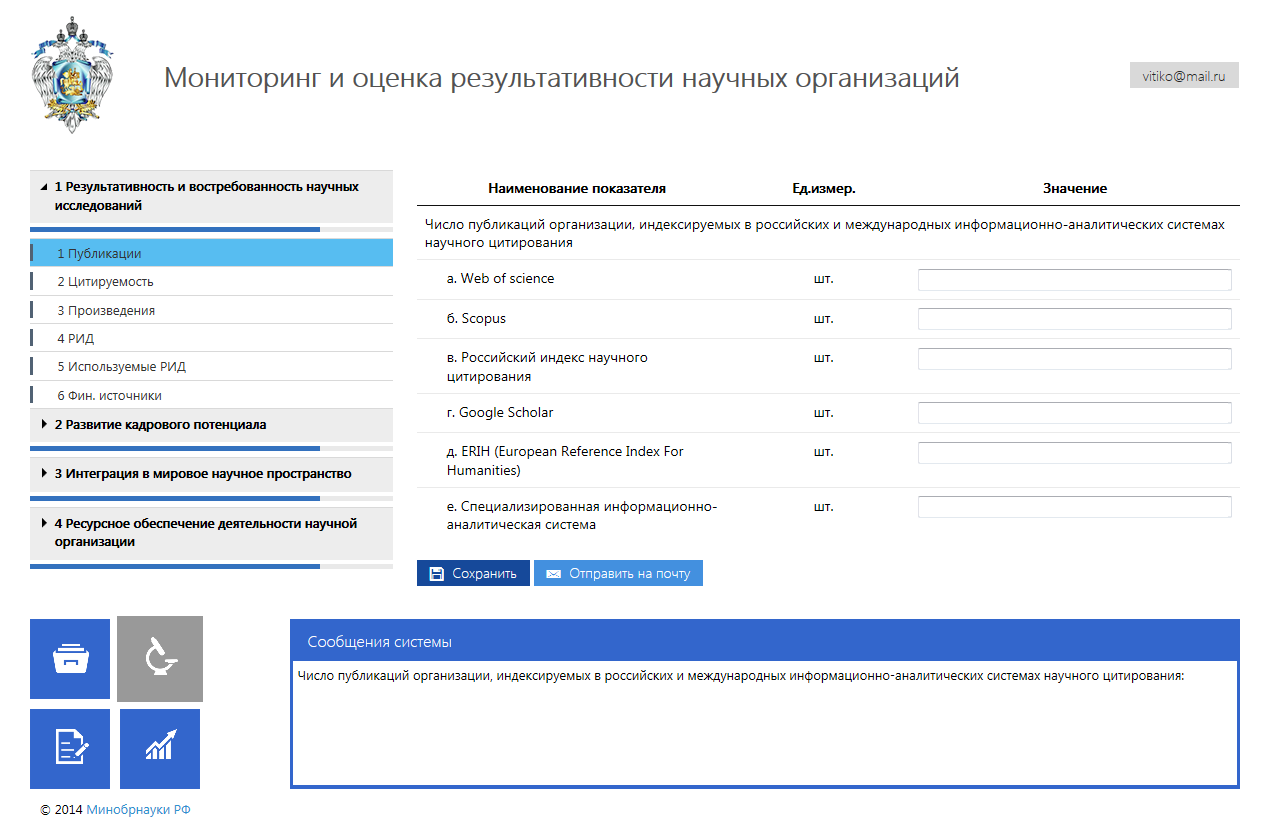 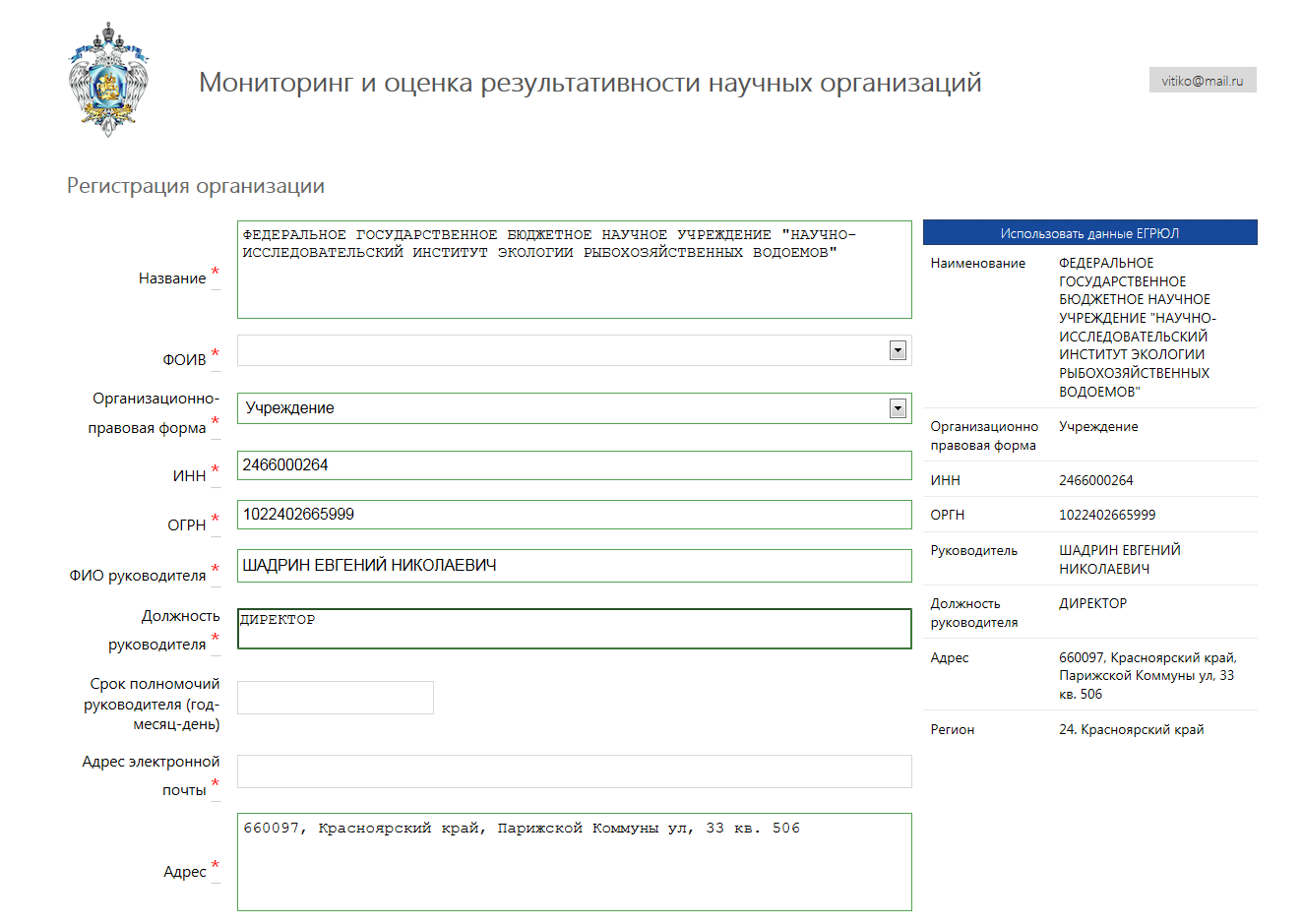 7
Правовые последствия оценки результативности научных организаций
1-я категория научные организации – лидеры отрасли (научного направления) в Российской Федерации, результаты научной организации существенно превышают значения по референтной группе, соответствуют мировому уровню и она располагает потенциалом для дальнейшего развития и улучшения своей деятельности
2-я категория – стабильные организации, демонстрирующие удовлетворительную результативность и располагающие потенциалом для развития и улучшения своей деятельности
3-я категория – организации, не показывающие значимых научных результатов и не являющиеся уникальными в соответствующей отрасли, утратившие научную деятельность в качестве основного вида деятельности
Разработка программ развития научных организаций - лидеров, направленных на укрепление их позиций, улучшение условий деятельности и повышение результативности
Формирование перечня научно-исследовательских, опытно-конструкторских и технологических работ
Определение объемов финансового обеспечения деятельности и развития
Оптимизация и развитие сети научных организаций
8